Data Management Plan
Andrew Mitchell
WGISS-39
Tsukuba, Japan
Monday, May 11, 2015
Agenda
GEO Task Force Data Management Principles 
Earth Science Information Partners (ESIP) guidelines 
US Open Data Policy 
USGS Data Management Plan 
NASA Data Management Plan
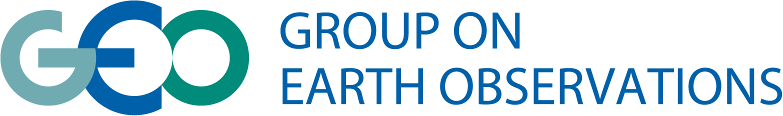 Data Management:
Infrastructure Implementation Board (IIB) View:
Data management is progressing on a number of fronts (e.g. processing, validation, quality control, modelling, visualization), however the development and implementation of best practices for data management vary a lot from country to country and organization. 

GEO established a Task Force to draft GEOSS Data Management Principles for submission to the GEO-XI Plenary (Nov 2014). 
Mirko Albani, Siri Jodha Khalsa, Françoise Genova, and Jeff de la Beaujardière

The Principles cover the entire data life cycle from planning, to acquisition, quality assurance, documentation, access, archiving, preservation and answering user needs.
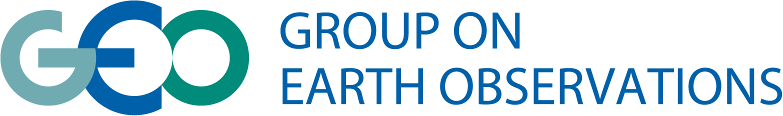 Task Force objectives
The DMP TF is convened to work with GEO collectively, including the Implementation Boards, the DSWG and related WP Tasks to develop principles for:
ensuring that data are properly managed, accessible, archived and long term preserved 
ensuring that data are properly documented , quality controlled and quality assessed, delivered, and updated in ways that facilitate access and re-use of information made available through the GCI
facilitating the link between user needs and data availability, especially with regard to the needs of users from developing countries  (e.g. by identifying existing sources of requirements already approved by the relevant user community)
facilitating interoperability of GEOSS data resources by promoting a progressive harmonisation/standardisation of content (data models, thesauri, coding list, ..)  and dissemination and usage rights in order to facilitate their re-use at global or regional scales
Proposed data management principles
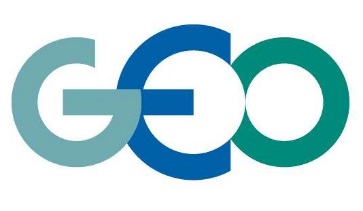 Discoverability 
Data and all associated metadata will be discoverable through catalogues and search engines, and data access and use conditions, including licenses, will be clearly indicated. 
Accessibility 
Data will be openly accessible with minimum delay and cost.
Data will be accessible via online services, including, at minimum, direct download but preferably user-customizable services for visualization and computation.
Proposed data management principles
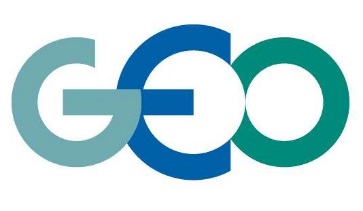 Usability 
Data should be structured using encodings that are widely accepted in the target user community and aligned with organizational needs and observing methods, with preference given to non-proprietary international standards. 
Data will be comprehensively documented, including all elements necessary to access, use, understand, and process, preferably via formal structured metadata based on international standards. 
Data will include provenance metadata indicating the origin and processing history of raw observations and derived products, to ensure full traceability of the product chain. 
Data will be quality-controlled and the results of quality control shall be indicated in metadata; data made available in advance of quality control will be flagged in metadata as unchecked.
Proposed data management principles
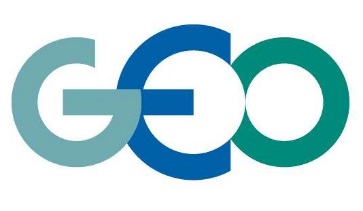 Preservation
Data will be protected from loss and preserved for future use; preservation planning will be for the long term and include guidelines for loss prevention, retention schedules, and disposal or transfer procedures. 
Data and associated metadata held in data management systems will be periodically verified to ensure integrity, authenticity and readability. 
Curation
Data will be managed to perform corrections and updates in accordance with reviews, and to enable reprocessing as appropriate; where applicable this shall follow established and agreed procedures. 
Data will be assigned appropriate persistent, resolvable identifiers to enable documents to cite the data on which they are based and to enable data providers to receive acknowledgement of use of their data.
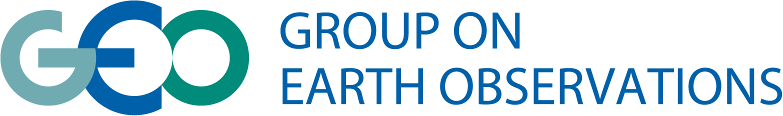 Next Steps
Although, the TF has been set-up to work until the GEO-XI Plenary and does not cover implementation guidelines, some “principles” already emerged when discussing the comments received that could be the initial basis to further develop preliminary guidelines for implementation:
Data management principles are not legally binding
When data management practices already exist, they should be respected.
Adoption and compliance with the DM principles may be gradual. Data providers should have the opportunity to decide at which level they can afford the costs to be fully compliant
ESIP Elements of a Data management plan
The Federation of Earth Science Information Partners (or ESIP Federation's) developed a "Elements of a Data Management Plan“ module for their Data Management for Scientists Short Course. The module was authored by Ruth Duerr from the National Snow and Ice Data Center at the University of Colorado in Boulder.  
Identify:
Materials to be created
Organization and standards
Data access, sharing, and re-use policies
Backups, archives, and preservation strategy
Roles and responsibilities
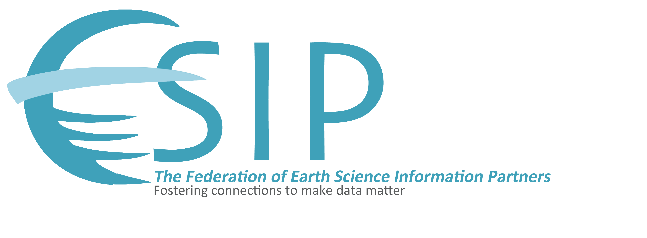 Elements of a Data Management Plan
“First, your data management plan needs to describe the materials you will be producing during the course of your project.  What kinds of data will there be?  How much of each kind?  Who might be interested in using your data and what other information will they need in order to use them properly? In fact, what other information are you going to need to be able to re-use these data a few years from now?
Second, once you know what you are going to produce, you need to decide how you are going to organize them.  What filenames, directory structures, metadata and data formats will you use?  How will all of this be documented?”
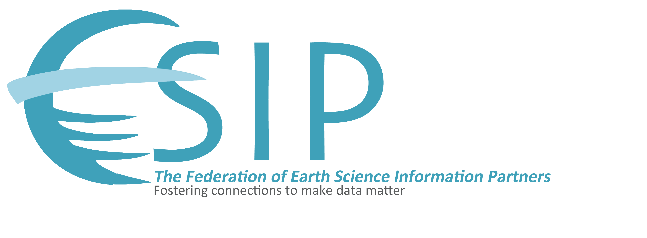 Elements of a Data Management Plan
“Third, what data do you plan to share? How will people access them?  When will they have access --   immediately or after some time period?  Can they redistribute the data?  Can they create derived products?  Are there any ethical, legal, or other restrictions on access and use, perhaps to protect personal privacy, endangered species or sensitive sites?  If so, how will you handle those restrictions?
Fourth, how are you going to ensure that your data are safe and haven’t been tampered with, both during your project and after it?  Will the data go to a long-term repository?  If so, what arrangements have you made with the repository? You have planned to make arrangements, haven’t you?  They do know you are expecting them to take your data and that you have planned to meet all of their requirements for data deposit, right?  Speaking as an employee of a data center, the last thing most repositories want is to have someone knock on the door at the end of a project expecting to just drop off the data.  That situation rarely turns out well.”
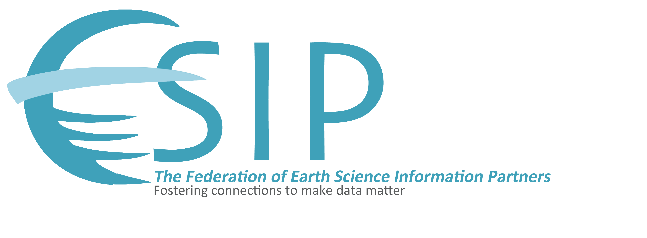 Elements of a Data Management Plan
“Last and perhaps most importantly, whose job is it to make sure that all of this is actually carried out?  For example, who will create the metadata and other documentation?  Who will make sure that any sensitive data are secure and that only authorized personnel have access to them?  Who will ensure that your data are backed up, that they haven’t been corrupted, and that multiple copies are available from distributed locations?”
Duerr, R. 2013.  “Data Management Plans:  Elements of a Data Management Plan.” In Data Management for Scientists Short Course, edited by  Ruth Duerr and Nancy J. Hoebelheinrich, Federation of Earth Science Information Partners:  ESIP Commons. doi:10.7269/P31N7Z22
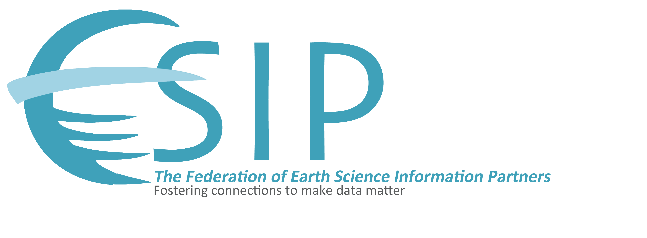 US Open Data Policy
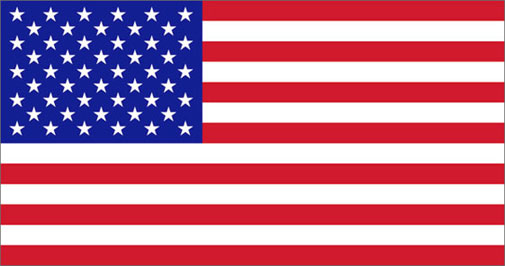 In 2013, the US government released a memorandum ‘Making Open and Machine Readable the New Default for Government Information’, 
This established a framework to help institutionalize the principles of effective information management at each stage of the information's life cycle to promote interoperability and openness. 
The US President also released a memorandum on ‘Transparency and Open Government’ instructing US agencies to take specific actions to implement the principles of transparency, participation, and collaboration, and the Office of Management and Budget's (OMB) Open Government Directive required agencies to expand access to information by making it available online in open formats. 
In addition, the US Government launched https://Data.gov, an online platform designed to increase access to Federal datasets.
US Geological Survey - Usgs
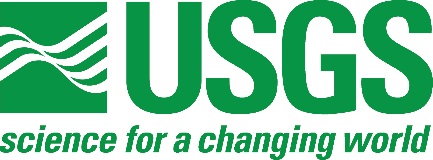 Earlier this year, the US Geological Survey (USGS) released an Instructional Memorandum (IM) that provides interim policy for establishing a USGS data management foundation following a data lifecycle. Overview of results to be achieved by the science data lifecycle elements:
Plan.  The overall project work plan of every research project must include planning for data management. 

Acquire.  Methods and techniques for acquiring research data are planned and documented to ensure that scientific findings are verifiable.

Process.  Data processing denotes those actions or steps performed to verify, organize, transform, repair, integrate, and produce data in an appropriate output form for subsequent use.

Analyze.  Analysis involves actions and methods performed that help describe facts, detect patterns, develop explanations, and test hypotheses (for example, statistical data analysis, computational modeling, and interpretation of results).
www.usgs.gov/datamanagement
US Geological Survey - Usgs
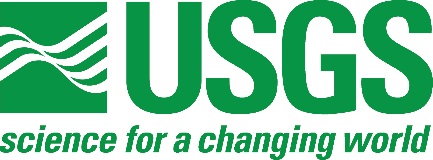 Preserve.  Preservation includes actions and procedures that are performed to ensure that data are retained and accessible consistent with the USGS Records Disposition Schedules and other applicable regulations. 
Publish/Share.  USGS scientific data may be released or disseminated in a variety of ways, for example in datasets and databases, software, and other information products including USGS series publications outside publications and USGS Web pages.
Describe (Metadata, Documentation).  Metadata describe USGS scientific data and how they were collected and processed, and are essential for reproducibility of research results. 
Manage Quality.  Data management activities (including use of standard methods and best practice techniques) are performed in a consistent, objective, and replicable manner to help ensure that high-quality and verifiable results are achieved.
Backup and Secure.  During all data management processes, backup copies of data are created to protect against loss that can result from events such as human error, hardware failure, computer viruses, power failure, or natural disaster.
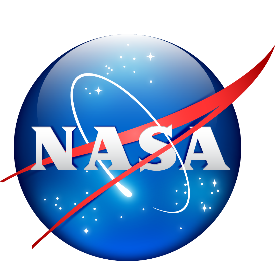 NASA Satellite Mission Data Systems Requirements (Level 1)
To ensure uniform and complete implementation of the principles embodied in the NASA Earth science data policy, the following programmatic data system requirements have been created to be utilized in all satellite mission Level 1 Requirements. 
SCIENCE DATA MANAGEMENT
a) The <<project name>> shall produce the standard science data products listed in Table X. 
b) All data and the standard science data products listed in Table X, along with the scientific source code for algorithm software, coefficients, and ancillary data used to generate these products will be delivered to the <<designated NASA Earth Science Division-assigned Distributed Active Archive Center(s) (DAACs)>>, in accordance with the NASA Earth Science Data and Information Policy. Public release of these data shall conform to the NASA Earth Science Data and Information Policy. There shall be no period of exclusive access.  
c) Science algorithms used to generate the standard science data products listed in Table 1 shall be documented in Algorithm Theoretical Basis Documents (ATBDs). 
d) All terms and conditions of the transfer of data products and associated information to the <<designated NASA Earth Science Division-assigned DAAC(s)>> shall be documented in a Data Management Plan.
e) The <<project name>> will coordinate with the <<designated NASA Earth Science Division-assigned DAAC(s)>> the release of product versions, to ensure completeness and accuracy of quality information, validation status, and metadata of the <<project/instrument name(s)>> science data products. 
f) The <<project name>> will coordinate with the <<designated NASA Earth Science Division-assigned DAAC(s)>> on the data and information to be transferred at <<project name>> closeout.
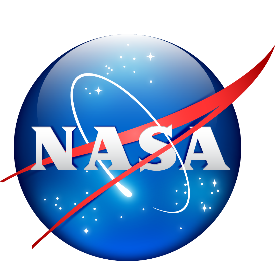 SCIENCE DATA REQUIREMENTS
a) <<project/instrument name(s)>> science data product formats shall conform to the <<standard selected from the published list of ESD-approved Data System Standards>>. 
b) The <<mission/instrument name(s)>> science data products metadata shall conform to ISO 19115 Geographic Information - Metadata standards and adhere to the Metadata Requirements – Base Reference for NASA Earth Science Data Products document, and the <<project name>> shall baseline to a specific initial version before launch. 
c) The <<project name>> shall transfer to the <<designated NASA Earth Science Division-assigned DAAC(s)>> all the information and documentation required for long-term preservation of knowledge about the products resulting from <<project name>>, as defined in the NASA Earth Science Data Preservation Content Specification document, and shall baseline to a specific initial version.
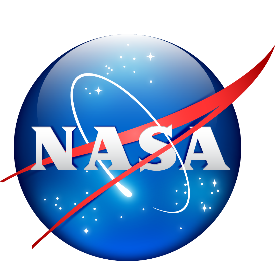 NASA Data Management Plan
“All terms and conditions of the transfer of data products and associated information to the NASA Earth Science Division (ESD)-­assigned data center shall be documented in a Data Management Plan that has been approved by the Earth Science Data and Information System Project.” 
The purpose of the Data Management Plan (DMP) is to address the management of data from  Earth science Missions , from the time of their data collection/observation, to their entry into permanent archives.
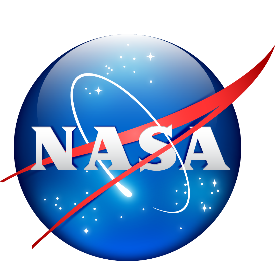 Examples of activities to be included in the plan:
determination of list of products, 
determination of data and metadata formats, 
development of ICDs and OAs with Science Data Centers,
interface testing, 
end-­ to-­end data flow testing, 
planned start and end of data collection,
start of flow of data to Science Data Centers, 
start of public access to data 
planned start and end of reprocessing, 
assembly of archival information package (all items needed to be archived along with data, as the project ends, in order to ensure future understandability of the mission and its data products)